«Развитие мелкой моторики рук у детей дошкольного возраста через игры и упражнения с мячом»
В. А. Сухомлинский«Истоки способностей и дарований детей находятся накончиках их пальцев. От них образно говоря, идуттончайшие ручейки, которые питают источниктворческой мысли. Чем больше уверенности иизобретательности в движениях детской руки, темтоньше её взаимодействие с орудием труда, темсложнее движения, необходимые для этоговзаимодействия, тем ярче творческая стихия детскогоразума. Чем больше мастерства в детской руке, темребёнок умнее».
Актуальность
Актуальность состоит в том, что знания не ограничиваются рамками программы. Дети знакомятся с разнообразием нетрадиционных способов по развитию мелкой моторики, их особенностями, многообразием материалов, используемых в работе с дошкольниками. Таким образом, развивается творческая личность, способная применять свои знания и умения в различных ситуациях.
Исходя из актуальности выбранной темы, определена проблема: выявление и создание условий для обеспечения эффективности работы педагога по развитию мелкой моторики.
Задачи: совершенствование профессиональной компетентности педагогов в области развития мелкой моторики рук детей дошкольного возраста, знакомство  с играми и упражнениями с мячом
Мелкая моторика – совокупность скоординированных действий нервной, мышечной и костной систем, часть в сочетании со зрительной системой, в выполнении мелких и точных движений костями и пальцами рук
Правила при работе по развитию мелкой моторики
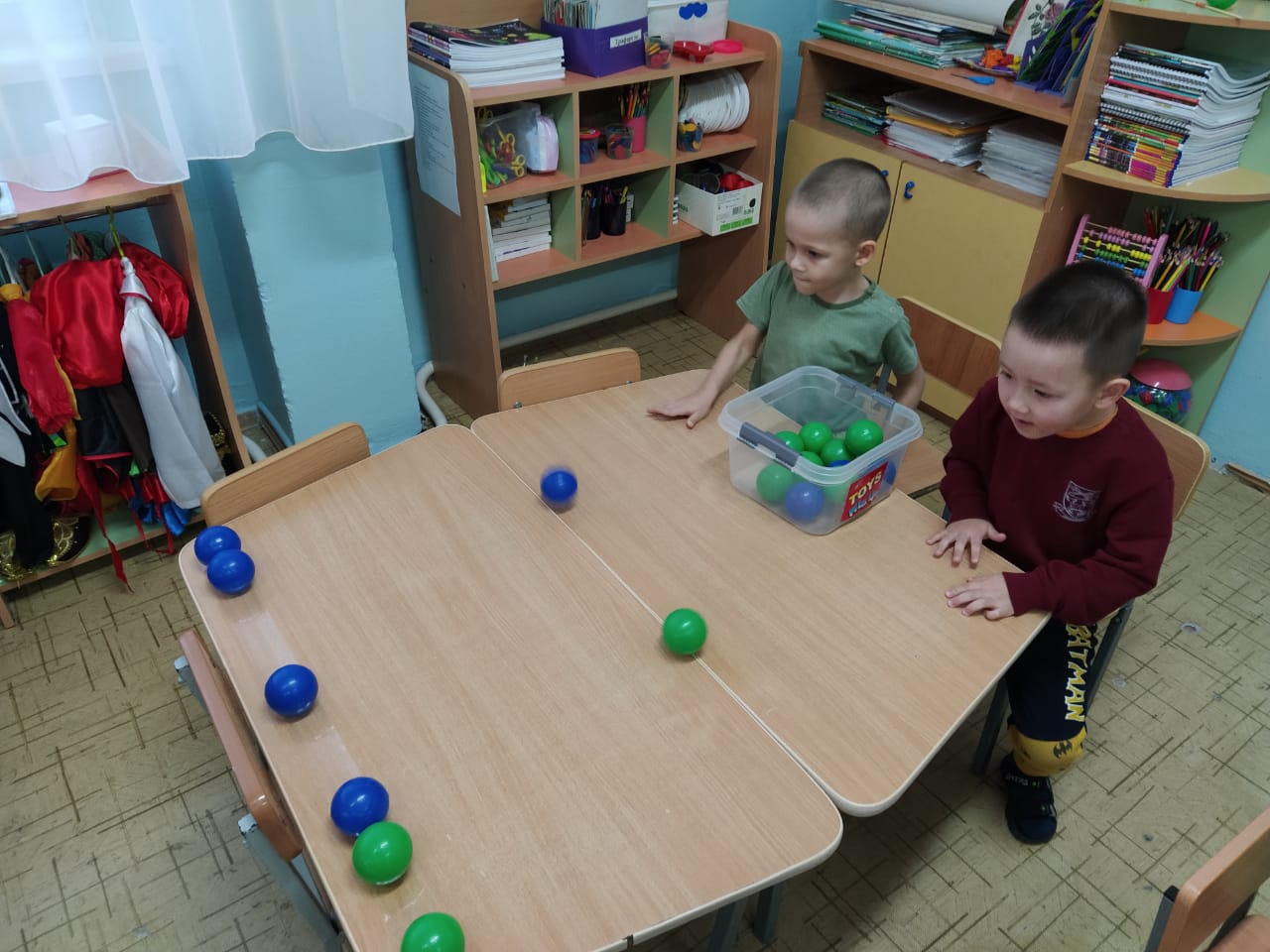 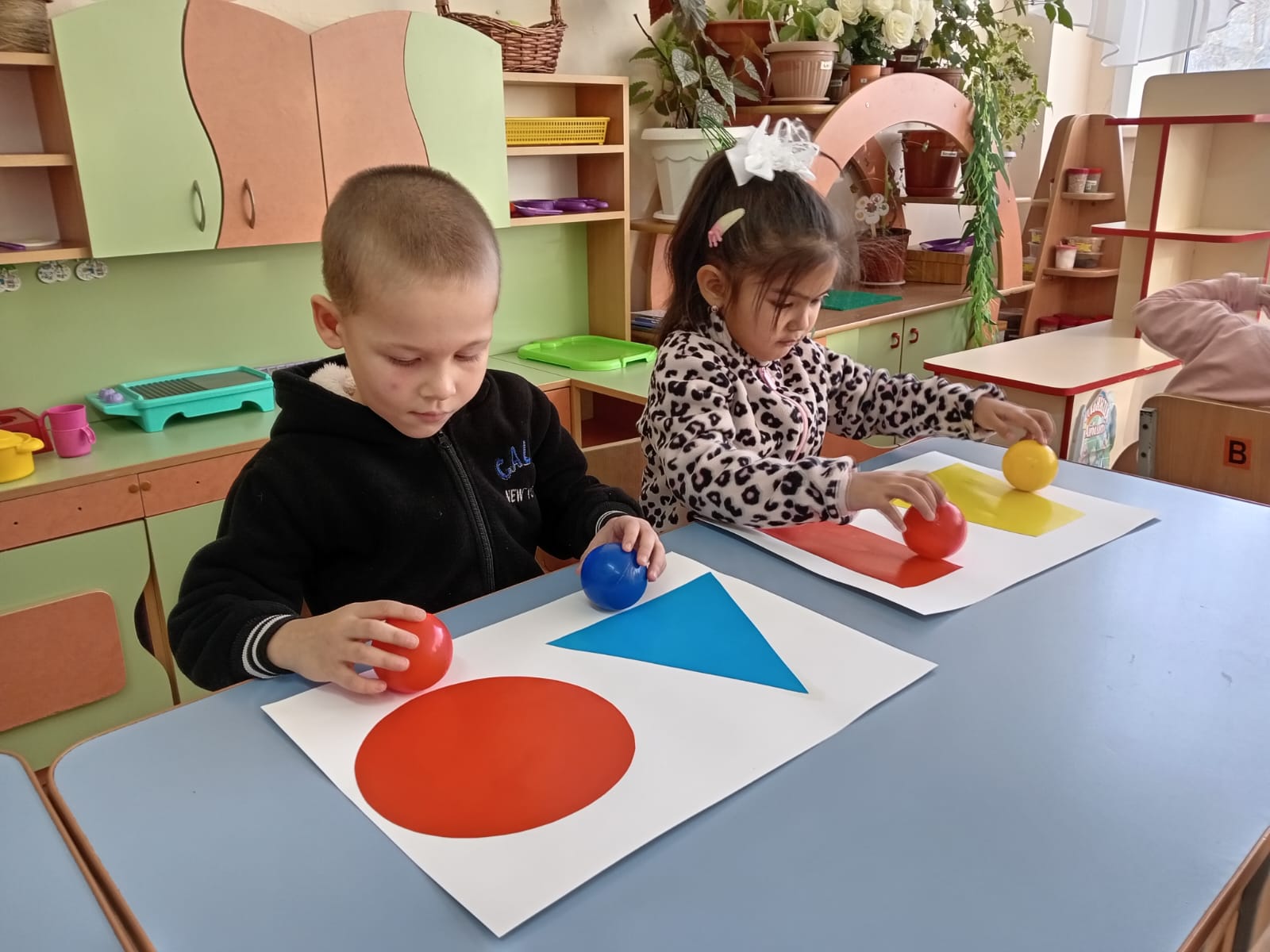 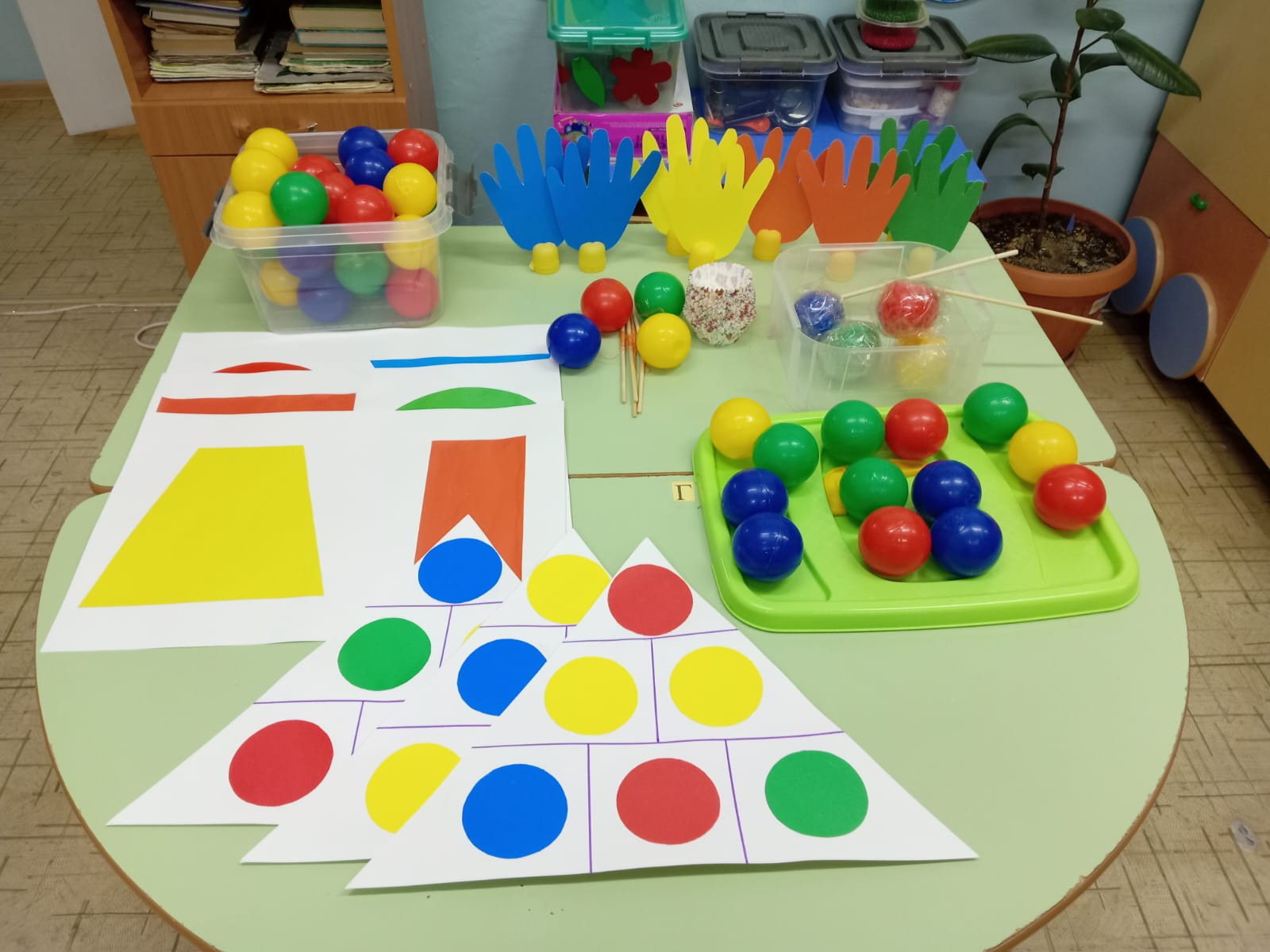 Заключение
Анализ проведённой работы показал, что систематическая и планомерная работа, а также использование игровых приёмов, эффективно помогает развить мелкую моторику и благотворно влиять на развитие связной речи.
      На основе использования игр, заданий, упражнений у дошкольников развивается память, внимание, мышление, воображение, расширяется словарный запас, приобретаются навыки учебной деятельности.